The politics of life!
Sir Walter Scott said in 1808: “Oh what a tangled web we weave, when we first practice to deceive.”







Practicing deceit brings damage, in fact ends up in death if not dealt with through teshuvah – turning around, repenting…
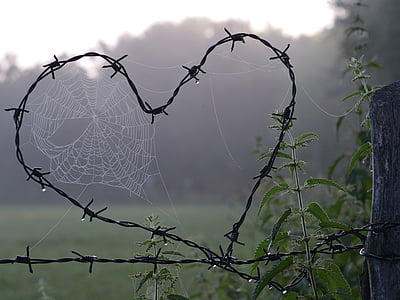 The politics of life.
We have an example of the problems these actions can bring – examples from one who was declared a man after God’s heart.
14 But now your kingdom shall not endure. The Lord has sought out for Himself a man after His own heart, and the Lord has appointed him as ruler over His people, because you have not kept what the Lord commanded you.”  1 Samuel 13:14
22 After He had removed him, He raised up David to be their king, concerning whom He also testified and said, ‘I have found David the son of Jesse, a man after My heart, who will do all My will.’ Acts 13:22
Even though David was King of Israel - a man after YHVH’s own heart, he had plenty of problems, especially family problems, brought about by his own desires and stupidity.
Politics of life.
King Davids son Adoniyah played politics. He stacked the deck his way, to get his way. He wanted to be the leader, hold a position of great prominence. 
This brings danger, heart ache, and death. Usurping the order of our Father, always, yes always, ends badly.
We find David in his later years – something like 70 yrs old – a man who had an interesting life to say the least. Having to fight many a battle, both internally and externally – All having a heavy spiritual element to them.
Here we find David in his later years – something like 70 yrs old – a man who had an interesting life to say the least. Having to fight many a battle, both internally and externally – All having a heavy spiritual element to them.
Politics of life.
Though David was indeed a man after haShem’s own heart, his life appears to be anything but peaceful. His family situation left much to be desired. Troubles coming from every angle and he found himself crying out to YHVH on many occasion. 
Restless nights over the many wars he fought, but perhaps even more so over family troubles.
Amnon raped Avshaloms sister Tamar, then Avshalom had Amnon killed. Later we find Avshalom causing trouble for his father, then the usual warfare and Avshalom was killed. Imagine the conversations around the dinner table – the sleepless nights that followed.
Many of these unhealthy issues happened after the unsavoury business regards David and Bath-Sheva and much pain resulted from that unholy situation.
As such we find David writing: Psalm 51:1-4
Politics of life.
None the less we witness that Shlomo the son of David and Bath-Sheva was to be the King after David’s death: 1Chronicles 28:1-10
As said, I believe all these issues had taken a heavy toll on David.
David became an old man, weak, in bodily strength, perhaps gaunt and thin from all these issues.
When one becomes such, it is very hard to keep warm and healthy, often pain is associated with such conditions, and then it becomes difficult to keep on top of things around you – especially all the responsibilities of being King.
The politics of life.
It was under these conditions we see another problem arising – Adoniyah the oldest living son, whom David never rebuked, [1 Kings 1:6] decided he would become King.
Some commentators say that Adoniyah took this role because it was the custom for the oldest son to follow in his fathers footsteps, so he was confident he was in the right position.
I’m not convinced – It appears he followed someone’s footsteps - not King David’s but Avshaloms. He was apparently good looking, full of himself, as his father never rebuked him, thus added to his over inflated idea of himself.
I believe he was far from being on the straight and narrow – just look at whom he brought in on the scheme, and those whom he excluded from his little scheme.
The politics of life.
I suspect Adoniyah would have known whom his father chose as King – but I also suspect jealousy and pride began to eat away at him. Jealousy and pride can be a very dangerous ingredient.
Where did Adoniyah loyalties lie? Not with YHVH or King David but with self.
Imagine how easy it would have been to justify these actions of Adoniyah. A son was to be King whose birth was questionable at best.  He probably thought the people would rally behind him, especially as he had General Yoav, with him. 
Yoav himself was in a delicate situation as David was not pleased with him for killing Avshalom, so we can see how he could benefit by supporting Adoniyah.
The politics of life.
Another chap of questionable character would join the movement as well. Aviather [who the Jewish sages say was dismissed from the Priesthood by David] joined Adoniyah, no doubt hoping to become the important High Priest.
With the support of these high profile leaders and others Adoniyah threw a party to declare himself King. 
Adoniyah sacrificed sheep, oxen and fatlings by the stone Zocheleth:
Zocheleth   זֹחֶלֶת           = crawl, slithering, serpent.
Remind you of anyone?
The politics of life.
But look at those who were not invited, or refused to go: 1Kings 1:8
These were faithful to YHVH by being faithful to David. The plot is foiled, and Shlomo goes on to become King.
No matter who comes against the plans of our heavenly Father, they will not succeed.
There are always those plotting to install themselves in the place of those truly chosen by YHVH. Most are blinded by their own self importance, and fail to hear the voice of the Holy One of Israel. Fortunately they often trip themselves up with their impatience, self importance, and over confidence.
The politics of life.
How many have set up systems that are espoused as being far superior to the Torah/instructions of YHVH.
 How many have set up systems that are supposed to be – what we may term biblical – yet have either subtracted or added to the Holy Torah of YHVH.
However the bottom line is that those who are citizens of Israel are responsible to put things in order before YHVH. 
We are to follow His instructions whereby we walk in the same direction as Yeshua HaMoshiach.
The One who is both the AUTHOR – ARCHEGOS [beginning, leader, founder, Prince,] and PERFECTER – TELEIOTES [a completer, a finisher] of faith. – Heb 12:2
The politics of life.
Our challenge is not to play politics, and justify our actions, but to walk according to our Father’s instructions.
We have a problem: We are finite – we do not know or understand it all – we just need to let go of our own wisdom because:
“For My thoughts are not your thoughts, Nor are your ways My ways,” declares the Lord.9 “For as the heavens are higher than the earth,So are My ways higher than your ways And My thoughts than your thoughts.  Isaiah 55:8-9.
Trust in the Lord with all your heart And do not lean on your own understanding. 6 In all your ways acknowledge Him, And He will make your paths straight.7 Do not be wise in your own eyes; Fear the Lord and turn away from evil.8 It will be healing to your [a]bodyAnd refreshment to your bones.  Proverbs 3:5-8
Let God be God – He does a pretty good job of it. Indeed there is…